In Between
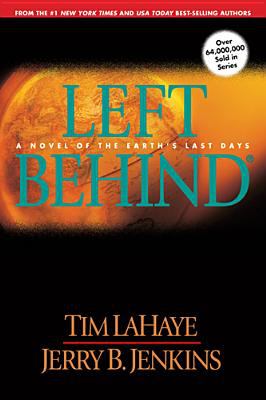 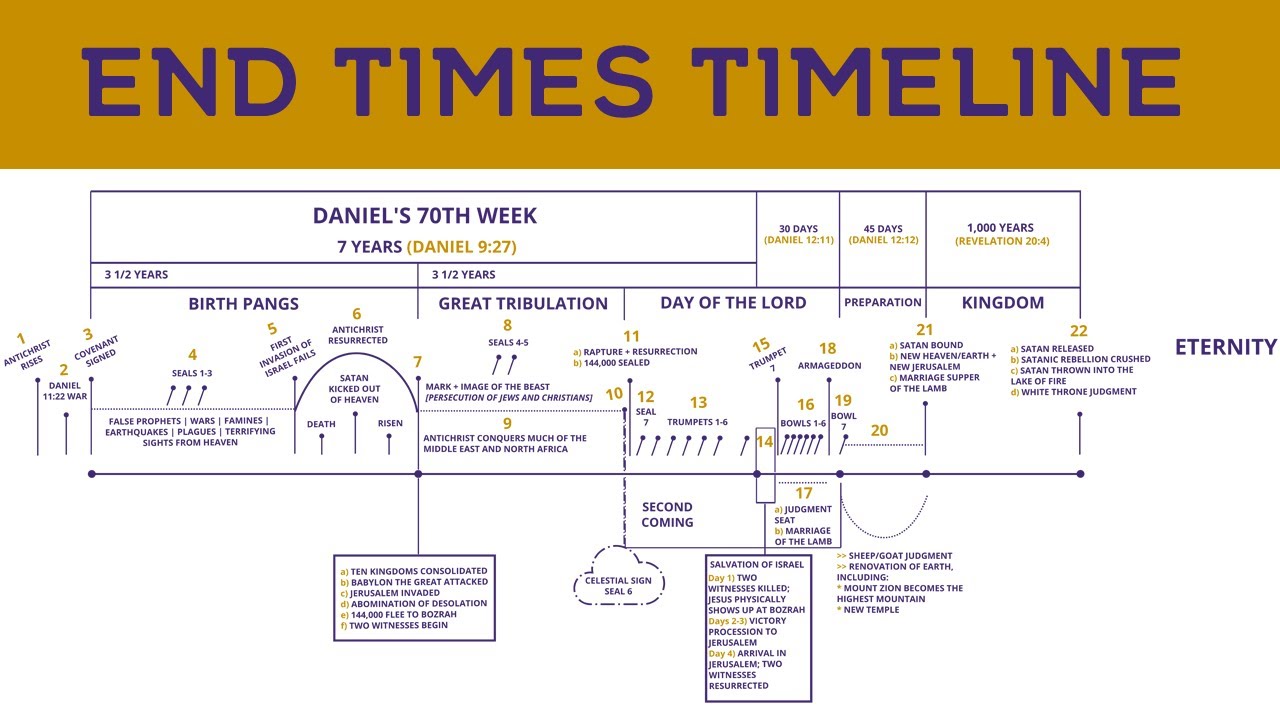 Then they gathered around him and asked him, “Lord, are you at this time going to restore the kingdom to Israel?”
He said to them: “It is not for you to know the times or dates the Father has set by his own authority.
But you will receive power when the Holy Spirit comes on you; and you will be my witnesses in Jerusalem, and in all Judea and Samaria, and to the ends of the earth.” After he said this, he was taken up before their very eyes, and a cloud hid him from their sight.
They were looking intently up into the sky as he was going, when suddenly two men dressed in white stood beside them. “Men of Galilee,” they said, “why do you stand here looking into the sky?
This same Jesus, who has been taken from you into heaven, will come back in the same way you have seen him go into heaven.”
						   Acts 1:6-11
There are as many errors in this question as words.
					John Calvin
But about that day or hour no one knows, not even the angels in heaven, nor the Son, but only the Father.
			Matthew 24:36
Instead of indulging in wishful thinking or apocalyptic speculation, the disciples must accomplish their task of being witnesses to Jesus.
					IH Marshall
Now, brothers and sisters, about times and dates we do not need to write to you, for you know very well that the day of the Lord will come like a thief in the night.
While people are saying, “Peace and safety,” destruction will come on them suddenly, as labour pains on a pregnant woman, and they will not escape. But you, brothers and sisters, are not in darkness so that this day should surprise you like a thief.
You are all children of the light and children of the day. We do not belong to the night or to the darkness. So then, let us not be like others, who are asleep, but let us be awake and sober.
					  1 Thess 5:1-6
You must understand that in the last days scoffers will come, scoffing and following their own evil desires. They will say, “Where is this ‘coming’ he promised? Ever since our ancestors died, everything goes on as it has since the beginning of creation...”
But do not forget this one thing, dear friends: With the Lord a day is like a thousand years, and a thousand years are like a day. The Lord is not slow in keeping his promise, as some understand slowness.
Instead he is patient with you, not wanting anyone to perish, but everyone to come to repentance.
				       2 Peter 3:3-4, 8-9
Christ will come personally, visibly, gloriously. Of that we have been assured. Other details can wait. Meanwhile, we have work to do in the power of the Spirit.
						John Stott